Welcome
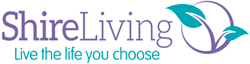 Our rented ShireLiving apartments offer peace of mind and security for those looking to enjoy a hassle free retirement.
[Speaker Notes: Welcome & Good Morning / afternoon

My name is Karen Bate, I am an Area Manager for ShireLiving 

Thank you for coming along to our ShireLiving Open Day, the aim of today is for us to provide you with information about ShireLiving and our new developments both here in Oswestry and in Shrewsbury.

ShireLiving is our Brand name for Extra Care Housing / or Housing with Support. ShireLiving is not a care home. It is independent living where people have their own front door (read of the slide – our rented ……)


Next slide]
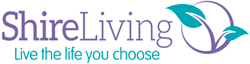 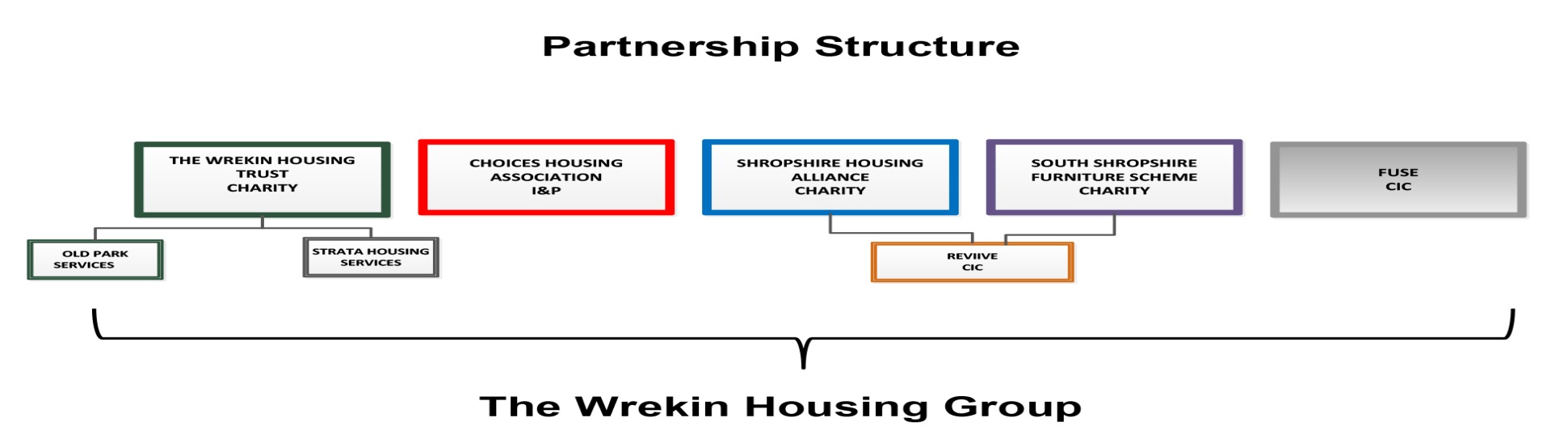 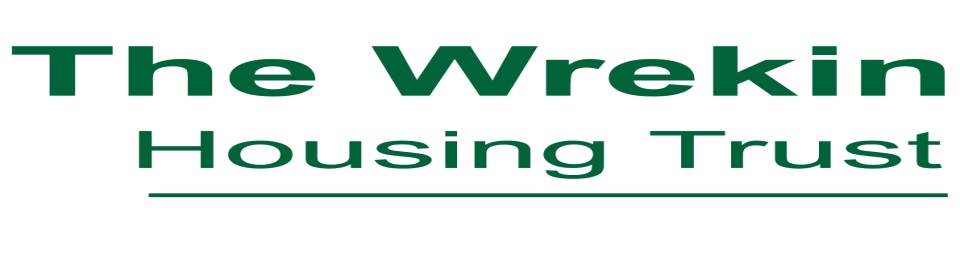 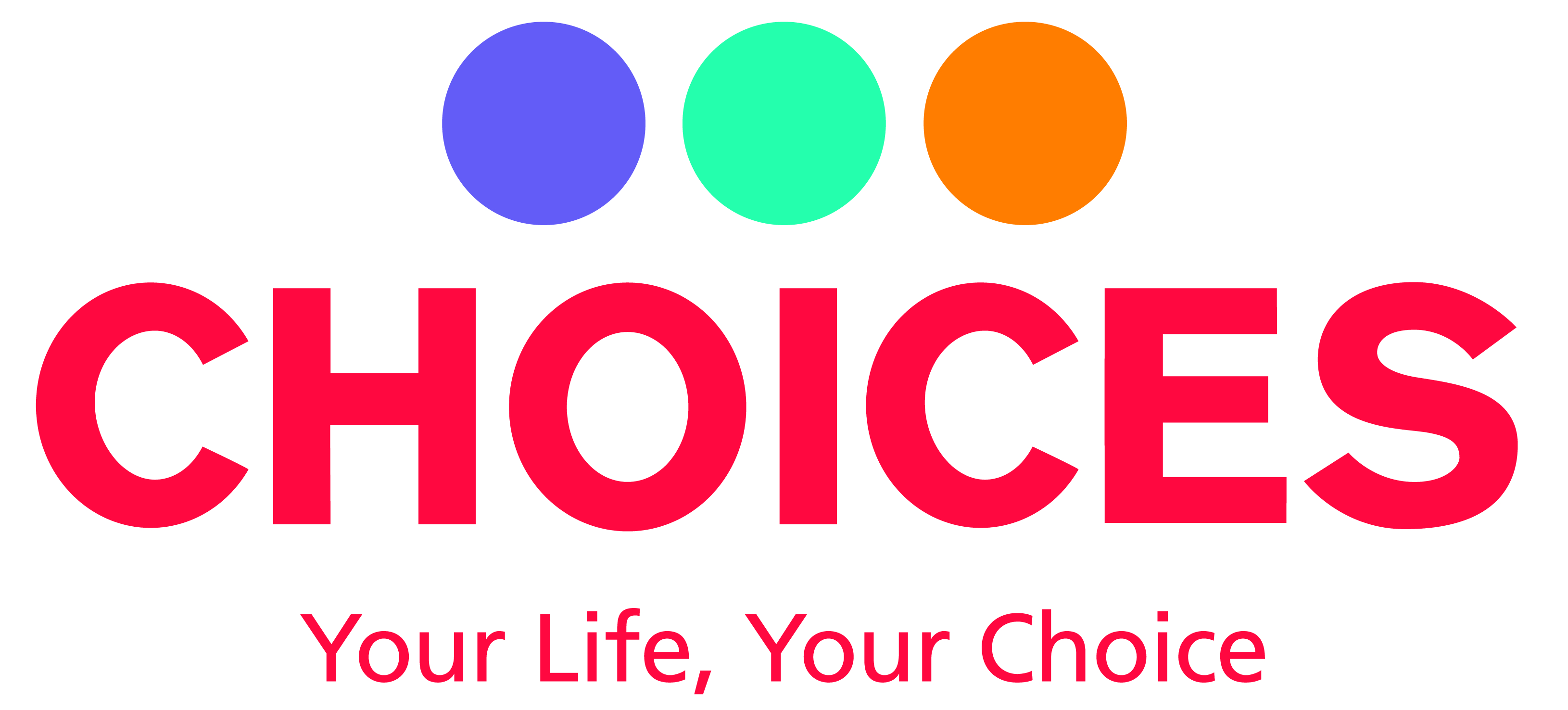 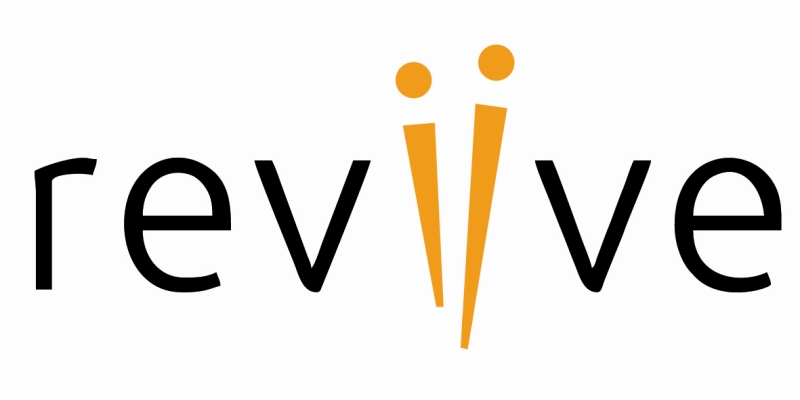 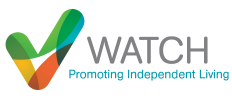 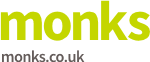 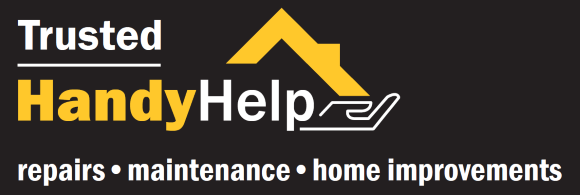 Live the life you choose
[Speaker Notes: As you will see we have a number of stands for you to visit and ask the staff questions and course help yourself to some of the freebies. 

Each of the stands are either a partner or product under the umbrella of the Wrekin Housing Trust Group

On the stands we have:- 
ShireLiving  - information on the new development, and how to register (Denise & myself)

ShireLiving Money Matters / Welfare Advice – (Carol) unfortunately she is unable to give in-depth advice today, but she can make individual appointments 

Choices – information on their Domiciliary service 

Reviive – Up recycling furniture & recently start their removals service 

ShireLiving Catering – display of fresh produce, meal packages 

WATCH – Home pendant alarm service 

MONKs – Local estate agent  who is working with ShireLiving and for those of you who may have a house to sell and would like some advice 

All of them are either a product or partner]
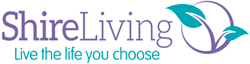 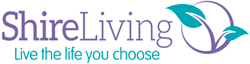 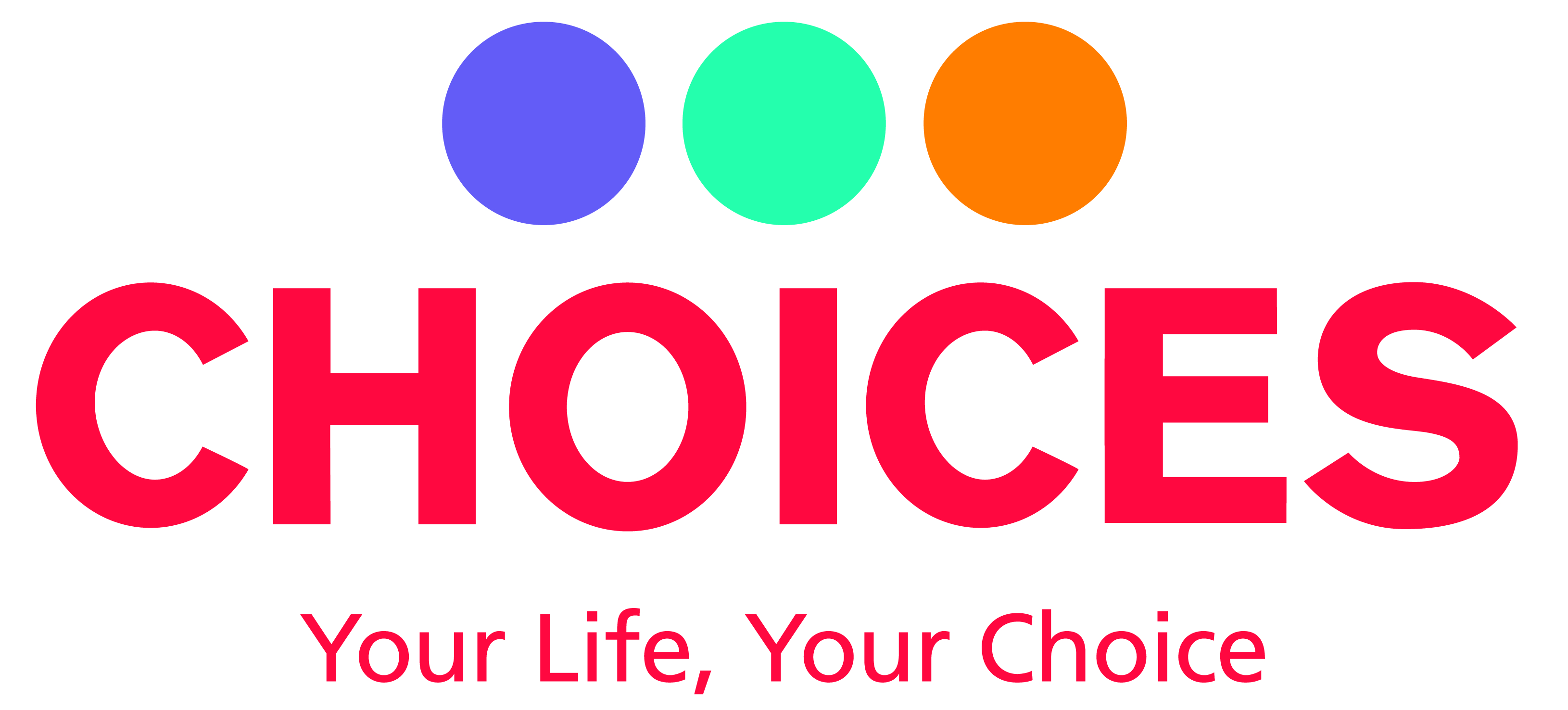 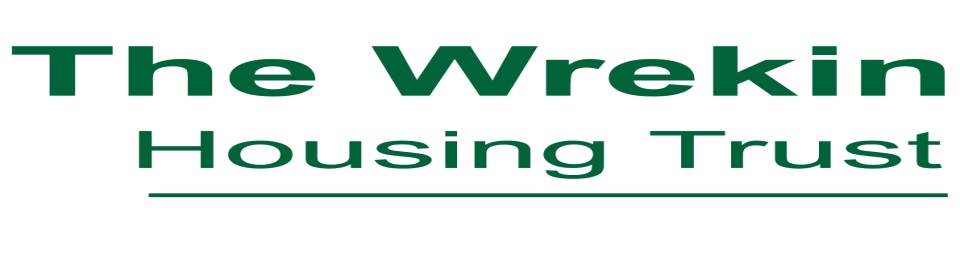 Live the life you choose
[Speaker Notes: ShireLiving is our brand name for housing with support or otherwise know as Extra Care Housing 

ShireLiving is a partnership between WHT – who own &maintain the buildings and tenants have a WHT tenancies

Choices have a management agreement with the WHT to provide the 24/7 onsite service within the development. 

By the end of the year we will have 8 ShireLiving developments, out latest developments are]
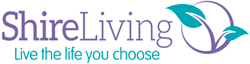 Withywood – Shrewsbury
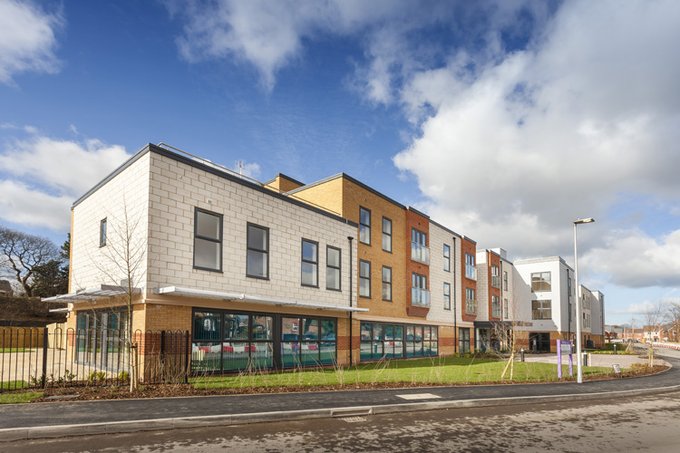 Live the life you choose
[Speaker Notes: Withywood on the Ellsmere Road Shrewsbury, has been open since January 69 apartments mix of one & two bedroom]
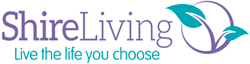 Ashwood – Oswestry
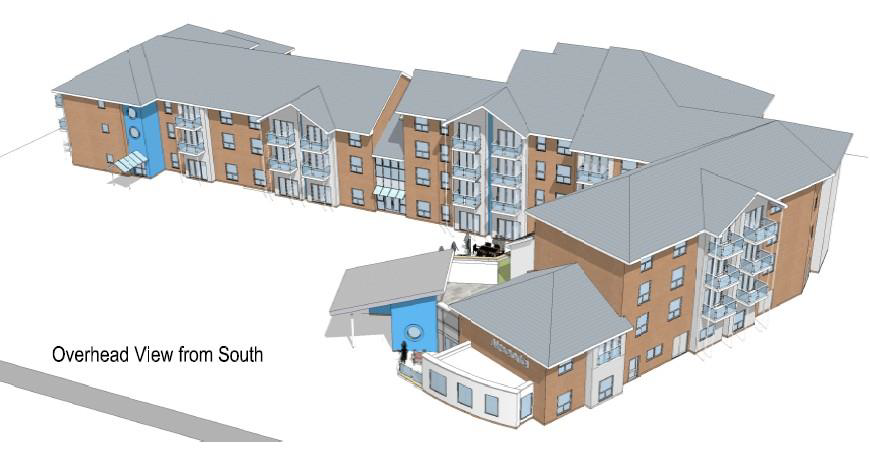 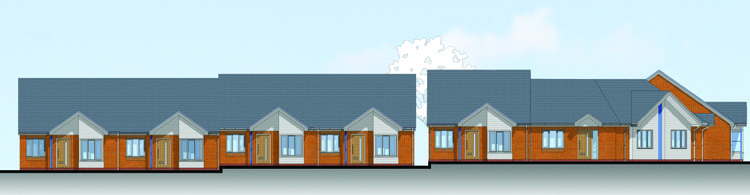 Live the life you choose
[Speaker Notes: Ashwood – Off Alexandra Road – Oswestry, due to be completed and handed over to the WHT early July 

53 apartment mix of one & two bedroom Plus 8 bungalow 6 two bedroom / 2 one bedroom]
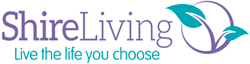 The Coppice – Bicton
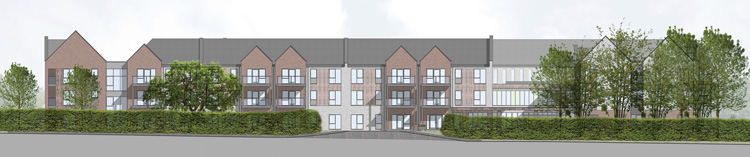 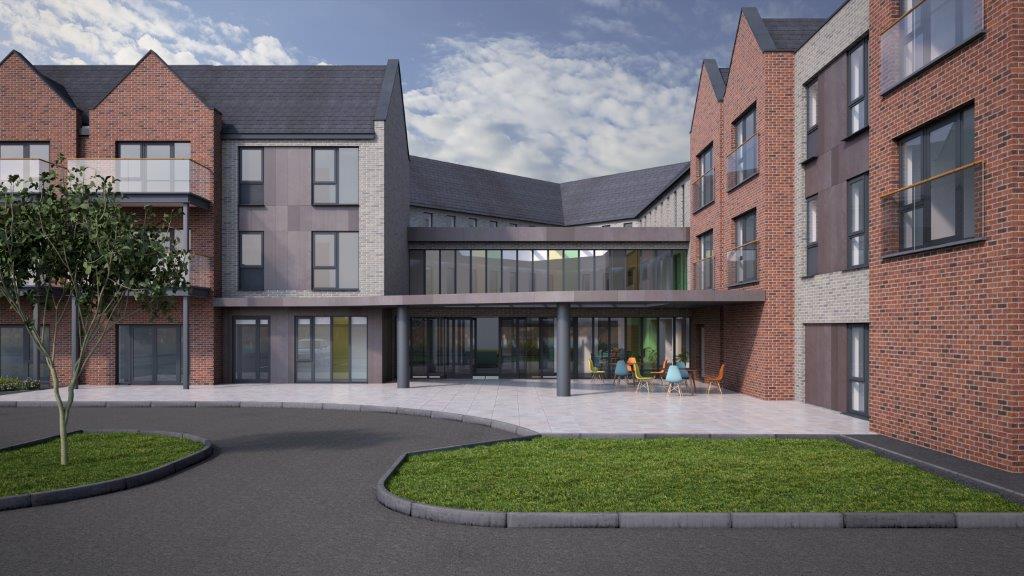 Live the life you choose
[Speaker Notes: The Coppice at Bicton, Shrewsbury the current expected date we have for completion and handed over to the WHT is Mid to end of October (20th ) with occupancy January 2018  - 85 apartments mix of one & two bedroom]
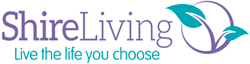 Onsite restaurant
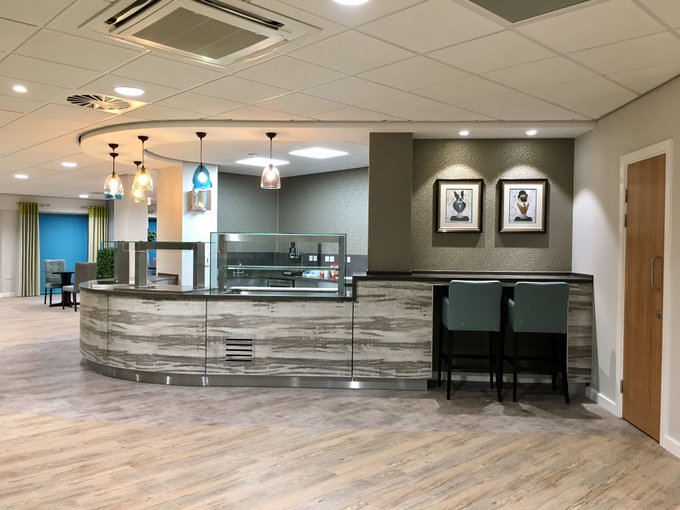 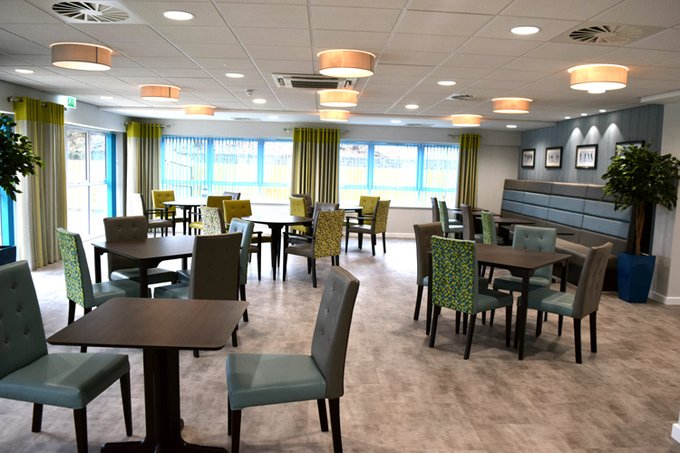 Live the life you choose
[Speaker Notes: We aim to given all of our developments the Five Star Hotel feel – and for those of you who have been to see Withywood I’m sure you will agree, 

All developments have an onsite restaurant  which are open to the general public as well as the residents]
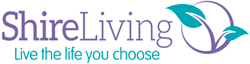 homemade fresh food
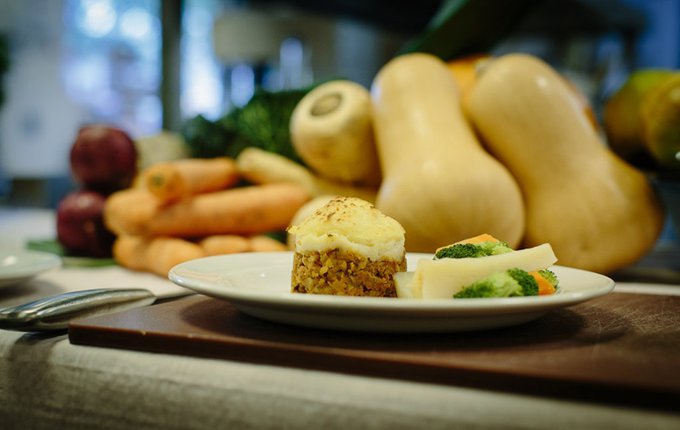 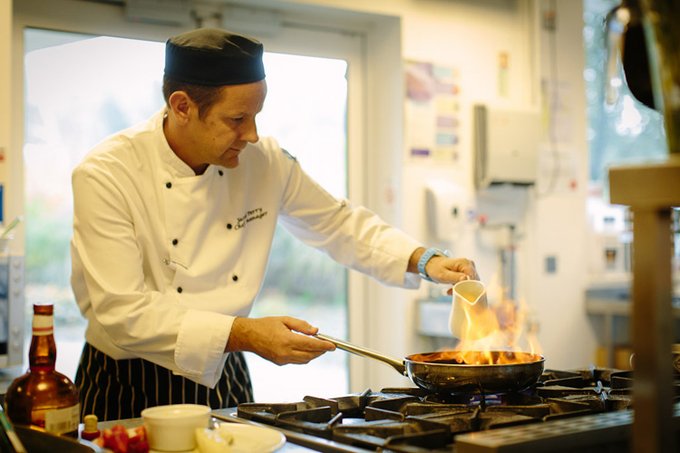 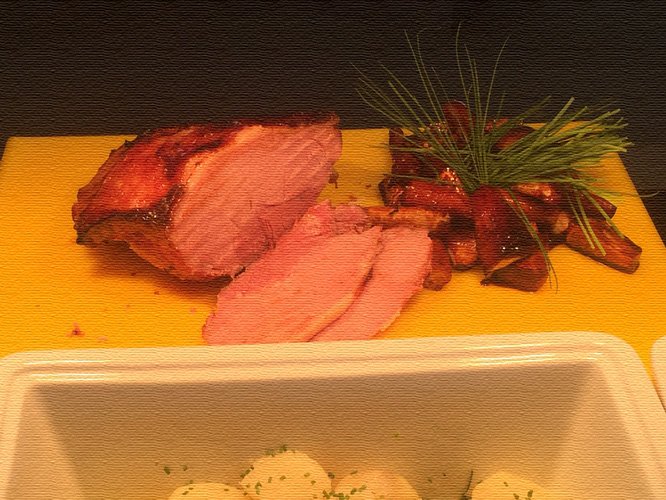 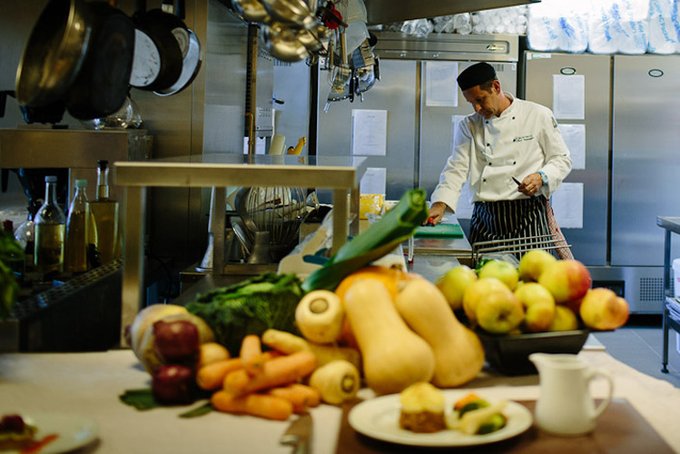 Live the life you choose
[Speaker Notes: Our restaurants offer locally sourced produce, which is freshly cook on site.

Claire will be happy to give more information regarding menus and meal packages]
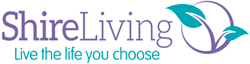 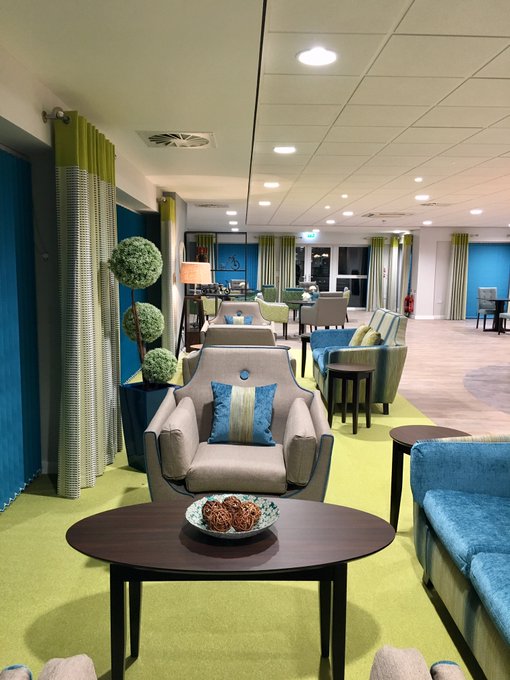 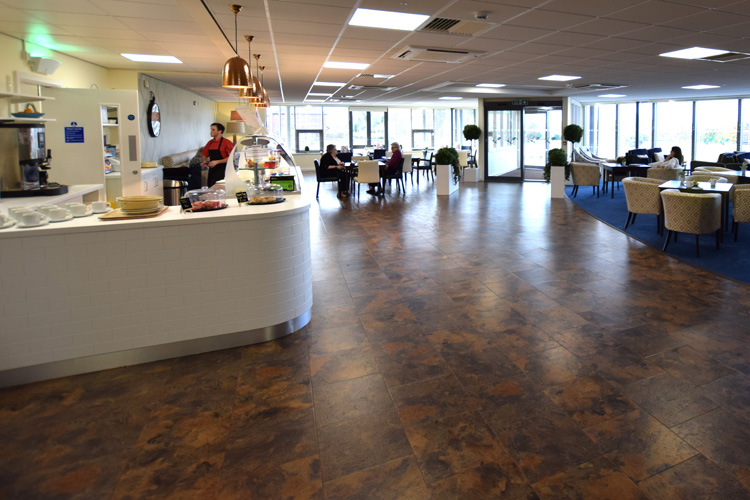 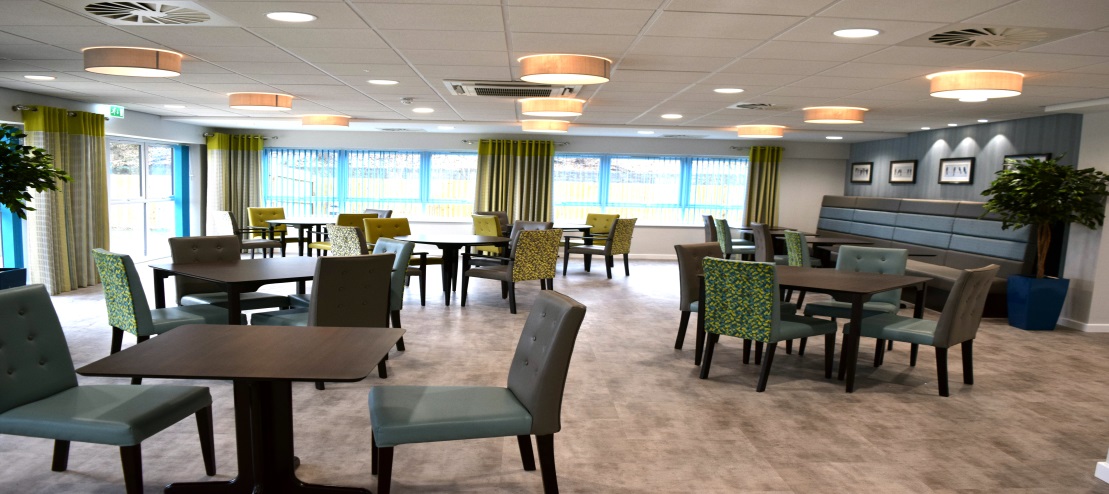 Communal facilities
Live the life you choose
[Speaker Notes: Communal facilities some of the communal facilities are for general public to use  and some  are for residents and their visitors only

We always encourage the local community into our ShireLiving schemes because the people living in our scheme are still part of the community and we want the community to be part of the scheme]
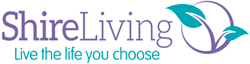 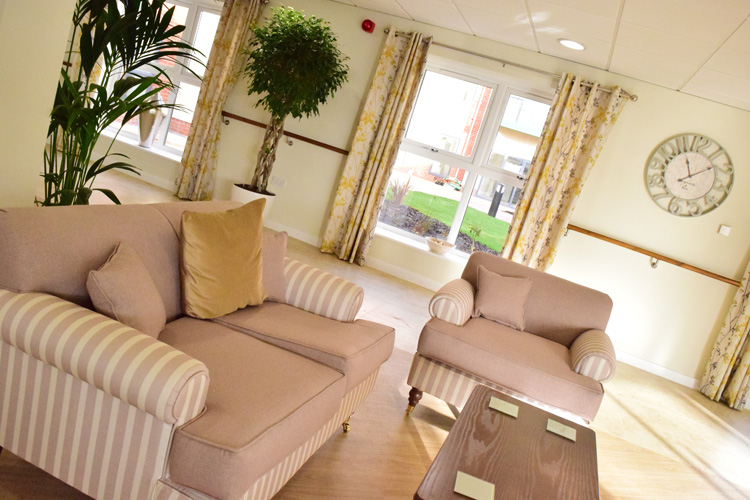 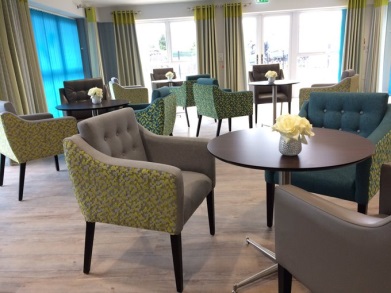 Communal facilities
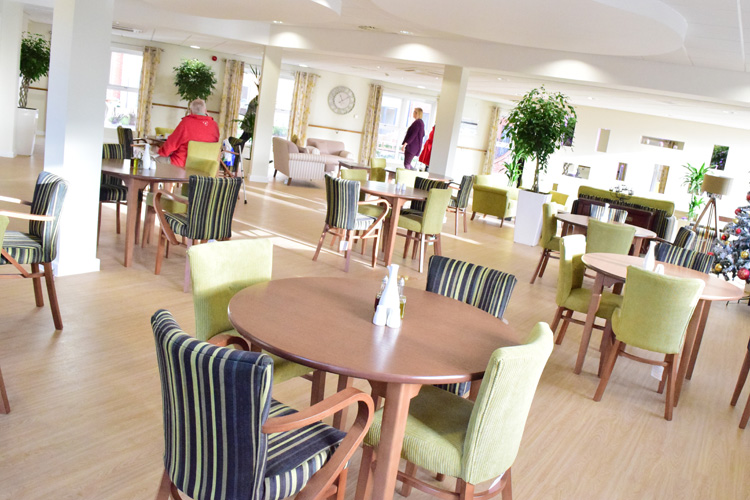 Live the life you choose
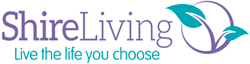 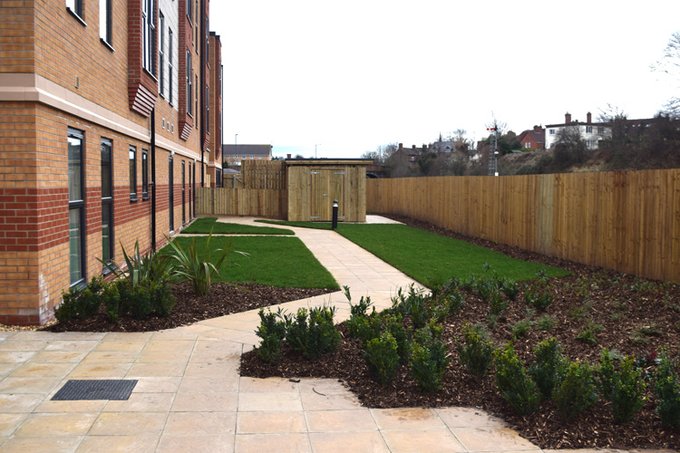 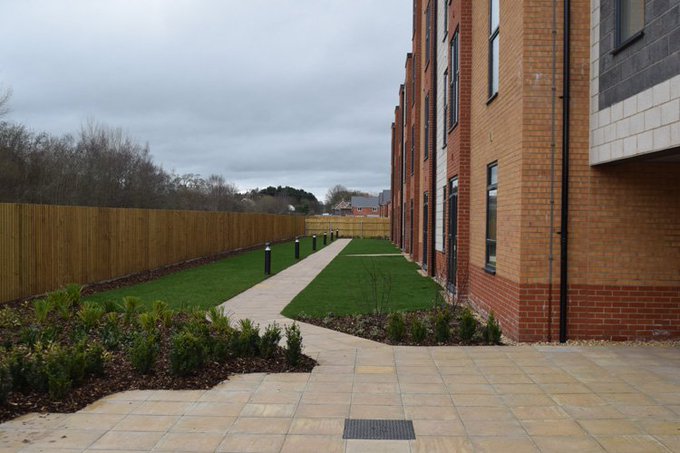 Well maintained gardens
Live the life you choose
[Speaker Notes: All developments have well maintained secure gardens, the Coppice will have an impressive garden with a central feature]
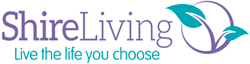 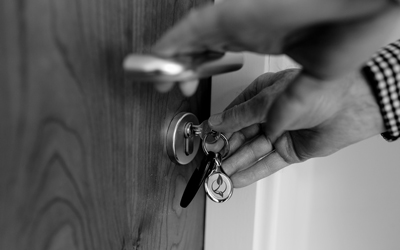 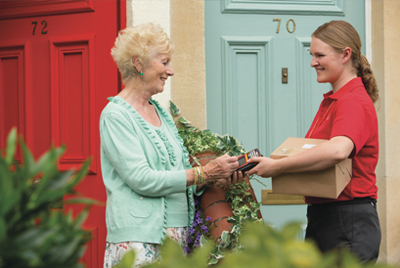 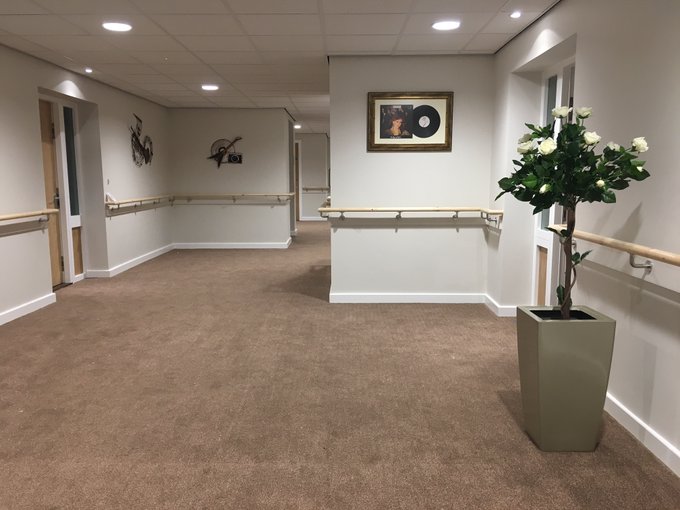 Own front door
Live the life you choose
[Speaker Notes: All residents have their own front door, their own tenancy – enabling them to decide if they want to join in social events or not. 

Even their post is delivered to their front door]
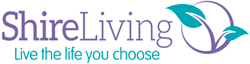 One & two bedroom apartments
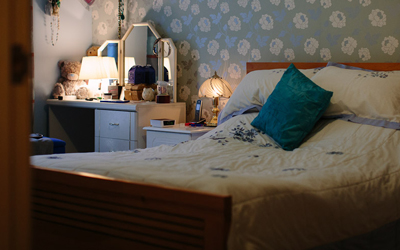 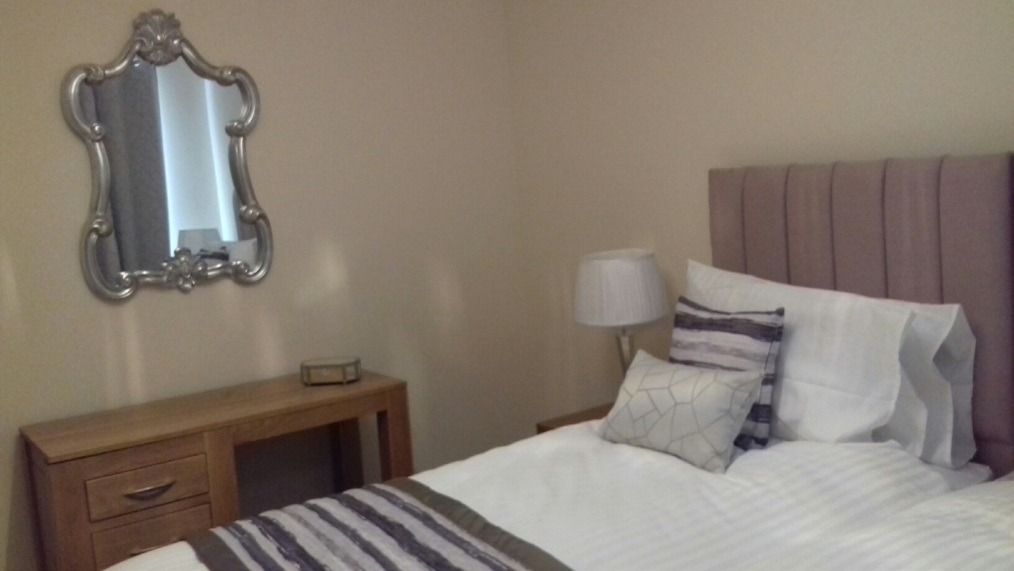 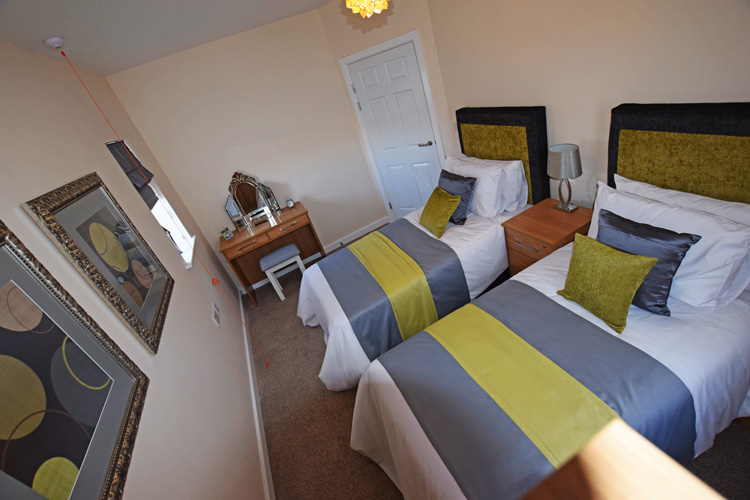 Live the life you choose
[Speaker Notes: The Coppice  has a mix of one & two bedroom apartments. Over three floors (ground, first & second floor) 

The majority of the ground floor apartments have patio door and their own terrace

The majority of the upper floors have  walk out balconies]
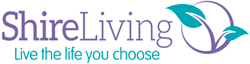 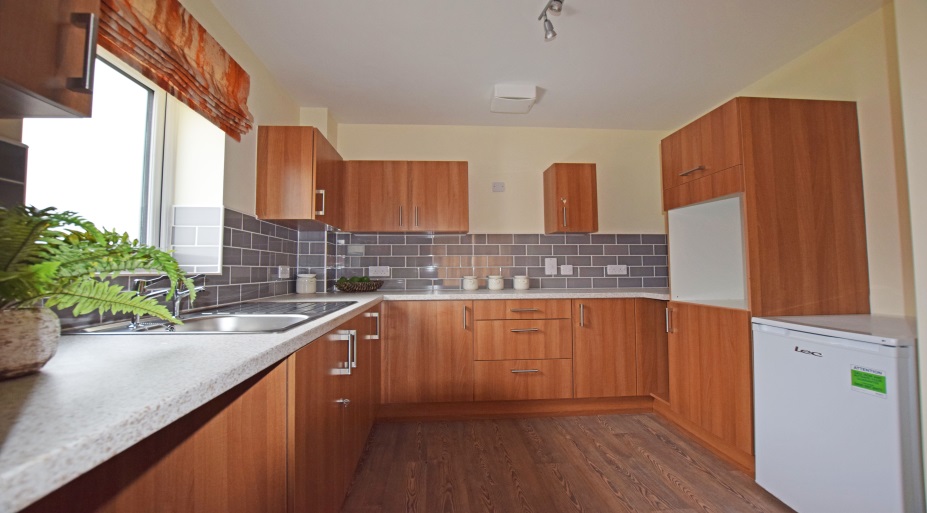 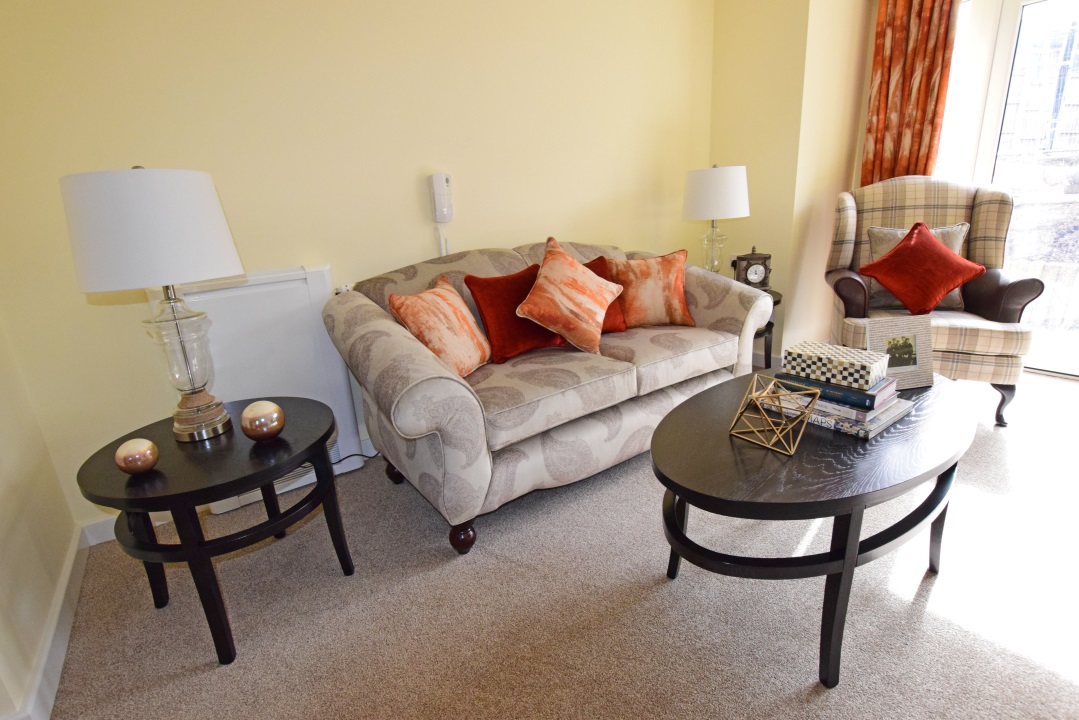 Open plan kitchen   / lounge
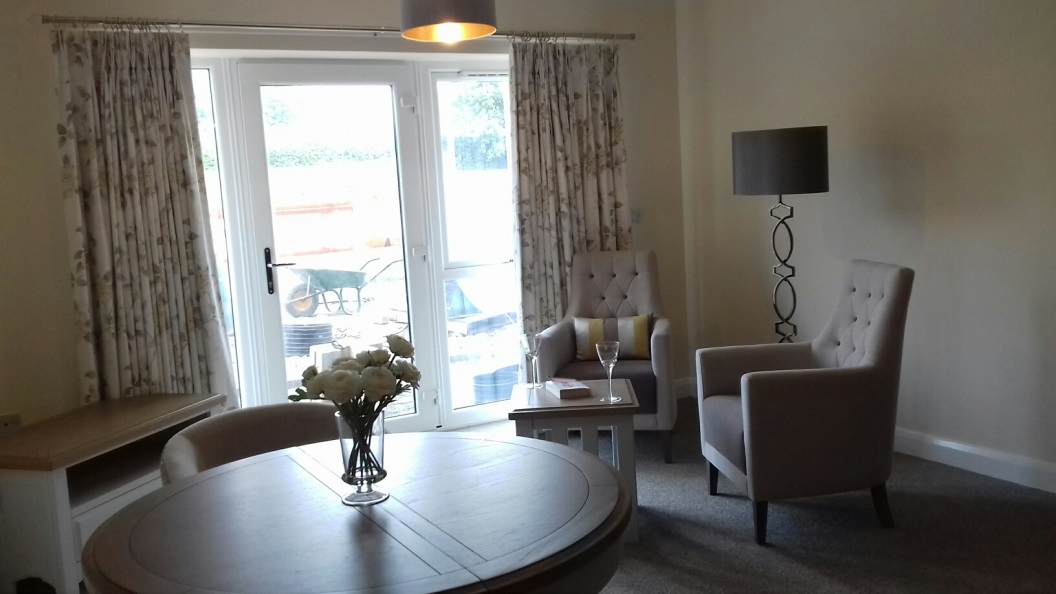 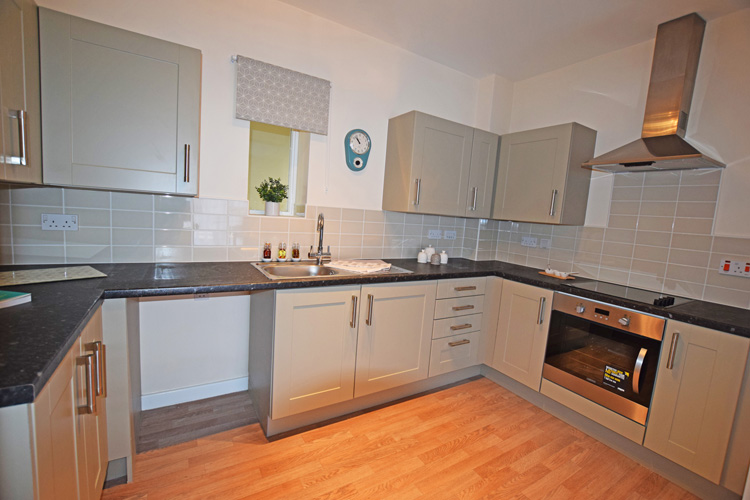 Live the life you choose
[Speaker Notes: All apartments are an open plan design – kitchen / lounge]
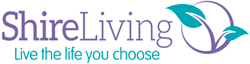 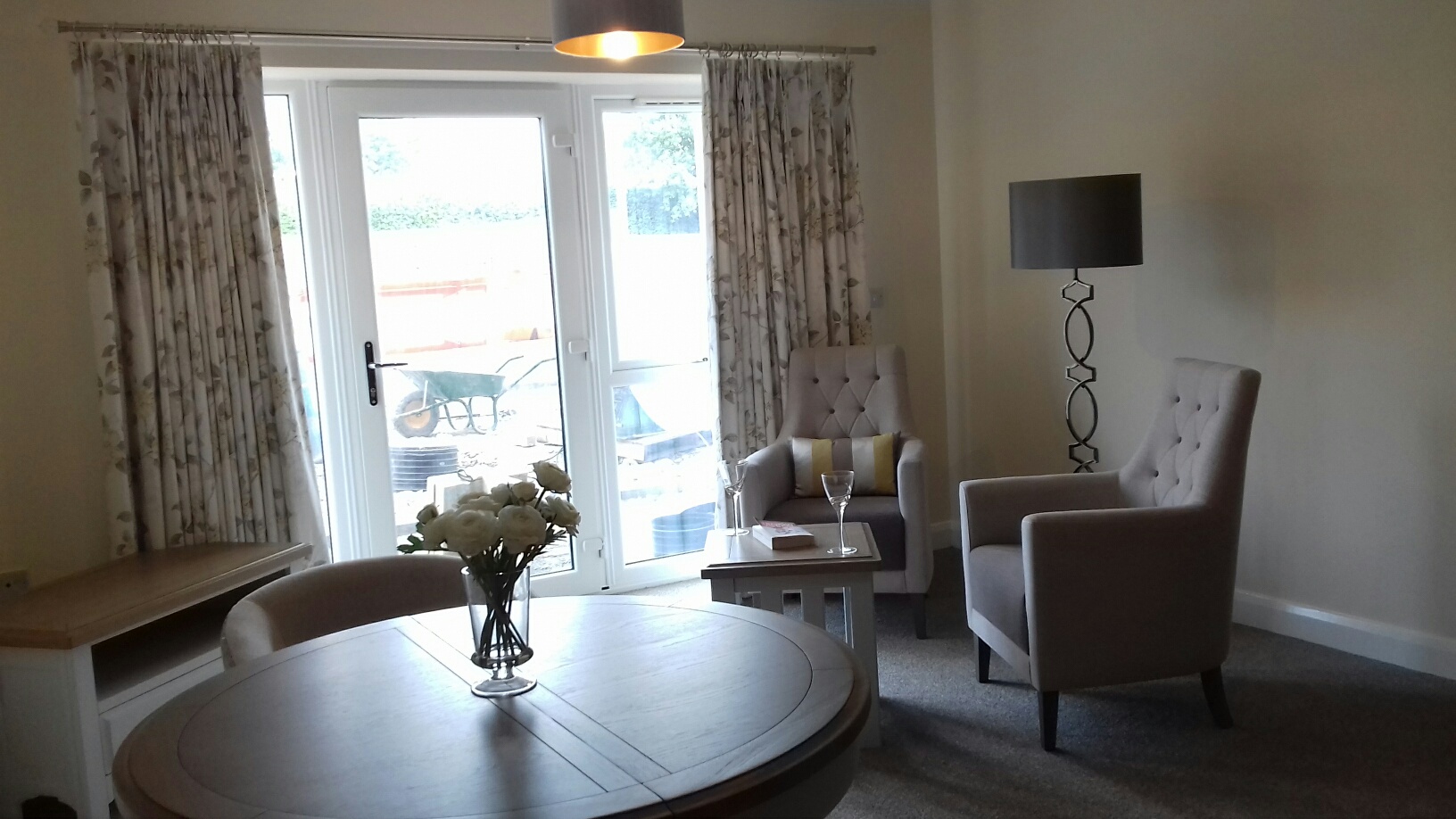 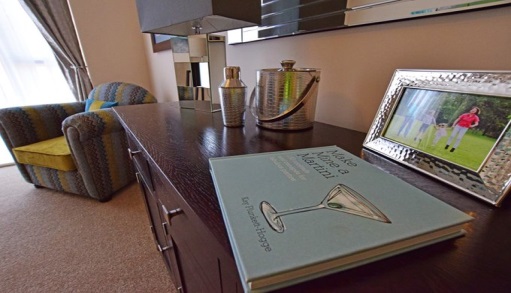 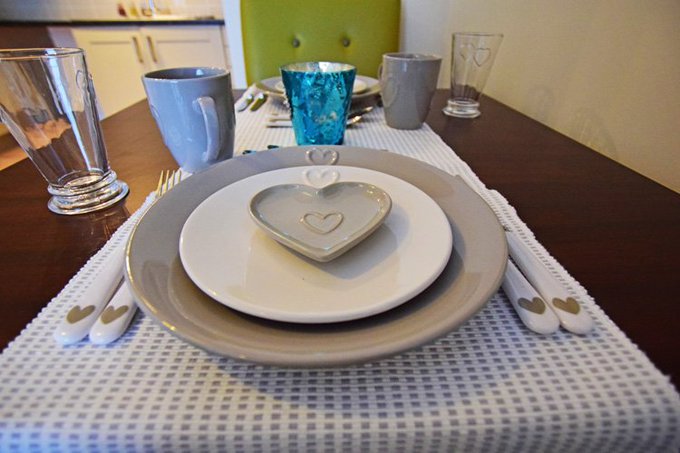 Lounge  / Dining
Live the life you choose
[Speaker Notes: Lounge dining]
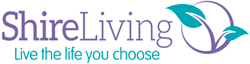 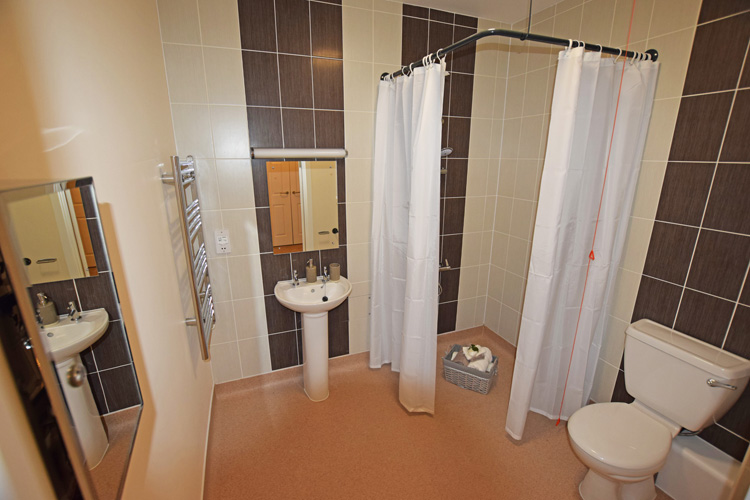 Accessible shower room
Live the life you choose
[Speaker Notes: All apartments have accessible shower room, 

however within the building there is a pamper bathroom, for those residents who would like a both and is able to use a normal bath 

But for those residents who needs assistance with bathing there is an assisted bathroom]
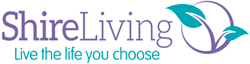 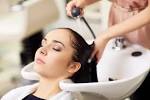 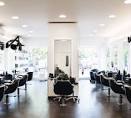 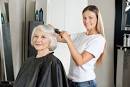 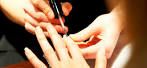 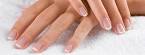 Hairdressers, Nail Bar  & Therapy Room
Live the life you choose
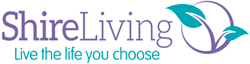 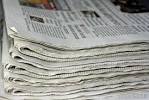 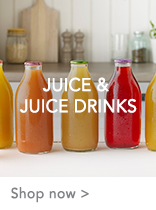 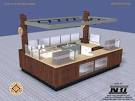 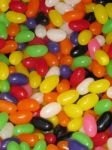 Kiosk
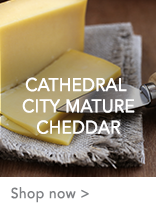 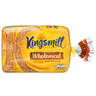 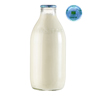 Live the life you choose
[Speaker Notes: The will be a small kiosk, selling some essential items]
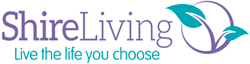 Pervious Question Asked 
Questions:- 
Can I have my Grandchildren or visitors stay over night? YES.  Providing they don’t cause nuisance, annoyance  or stay for prolong periods of time.
Can I have a visiting pet? YES however we ask that the
     dogs are taken to the apartment via the shortest  route,     
      not to stay overnight,  and not to be taken into the       
      communal garden. 
What is the heating system? The heating is provided
     from the central plan room, however each of the 
     apartments have their own programmer, room & radiator               
     thermostats.
Are the apartment carpeted? YES and we gift them over
      to the tenant when they sign their tenancy
Live the life you choose
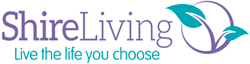 Previous  Question Asked 
Questions:- 
What white good are provided within the apartment? Oven, Hob & extractor hood and as the landlord we maintain these,  – there is also a space for a washing machine & fridge/freezer 
Can we decorate the apartments? YES however not within the first 12 months. Pictures / mirrors etc. are fine  
Pamper bathroom, do I need to book? No first come , first served basis 
Is there a communal laundry? YES all machines are commercial so take less time then a domestic  machine, they are part of the service charge, first come, first served
Are  there  lifts ? YES there are two.
Live the life you choose
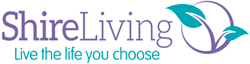 Previous Question Asked 
Questions:- 
Do I have to pay a deposit? NO however at the point of signing the tenancy we do require two weeks rent in advance .
If I sign a tenancy , am I locked in for the  full period of the tenancy? NO if you want to end your tenancy we require 4 weeks notice .
Is there WIFI? Yes  in the communal area, however if someone whets WIFI in their apartment they would need to make there own arrangements though a provider 
If I have Sky do I need my own satellite dish? NO each apartment  has a connection to the communal digital ariel .
Were do I take my rubbish? There Is a communal bin store  which will enable you to dispose of your household & recyclable items. Alternative  arrangements for bulky items
Live the life you choose
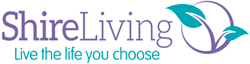 For more information 
call us on 

0800 023 22 44
Live the life you choose